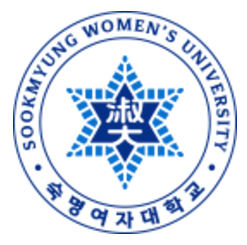 숙명여자대학교
SOOKMYUNG WOMEN’S UNIVERSITY
수     신 :      공사 기업체 CEO, 임원, 전문직 등  
(경  유)
제   목:
숙명여자대학교 
제 1기 경영과 인문학 최고위과정
입 학 안 내
1. 귀 사의 일익 번창하심과 귀하의 건승을 기원합니다. 
	2. 숙명여자대학교는 2026년 창학 120주년 맞아 글로벌 여성 대학으로 도약하기 위해 다양한 학문이 융합되는 플랫폼을 조성하고, 교육과 연구의 외연을 확장하며 사회에서 요구하는 우수한 교육과정 개발에 앞장서고 있습니다.
	3. 이에 본교에서는 각 분야의 지도층을 대상으로 핵심경영역량을 강화하고 음악, 미술 등 인문학의 깊이를 더하는 제1기 경영과 인문학 최고위 과정을 개설합니다.
	4. 귀하를 경영과 인문학 최고위 과정의 원우로 정중히 모시고자 다음과 같이 안내 드립니다. 
 	가. 모집기간: 2024년 12월 9일 ~ 모집 마감 시까지
	나. 제출서류: 입학지원서, 재직증명서 등
            다. 전형방법: 서류전형 후 개별통보
    라. 교육기간: 2025년 3월 5일 ~ 7월 9일(매주 수요일 저녁 6시~9시)
    마. 교 육 비: 일천만원(원우회비, 해외여행경비는 별도)
    바. 입금계좌: 별도 문의 
    사. 교육장소: 숙명여자대학교, 파르나스호텔(삼성동) 등

	붙임: 입학원서 1부.  끝.
경영과 인문학 최고위과정 사무 접수
  04310 서울특별시 용산구 청파로47길 100(청파동 2가)
  Tel : 02-710-9140    Fax : 02-716-5909    E-mail : open@sookmyung.ac.kr
숙명여자대학교 미래교육원장
직 인 생 략